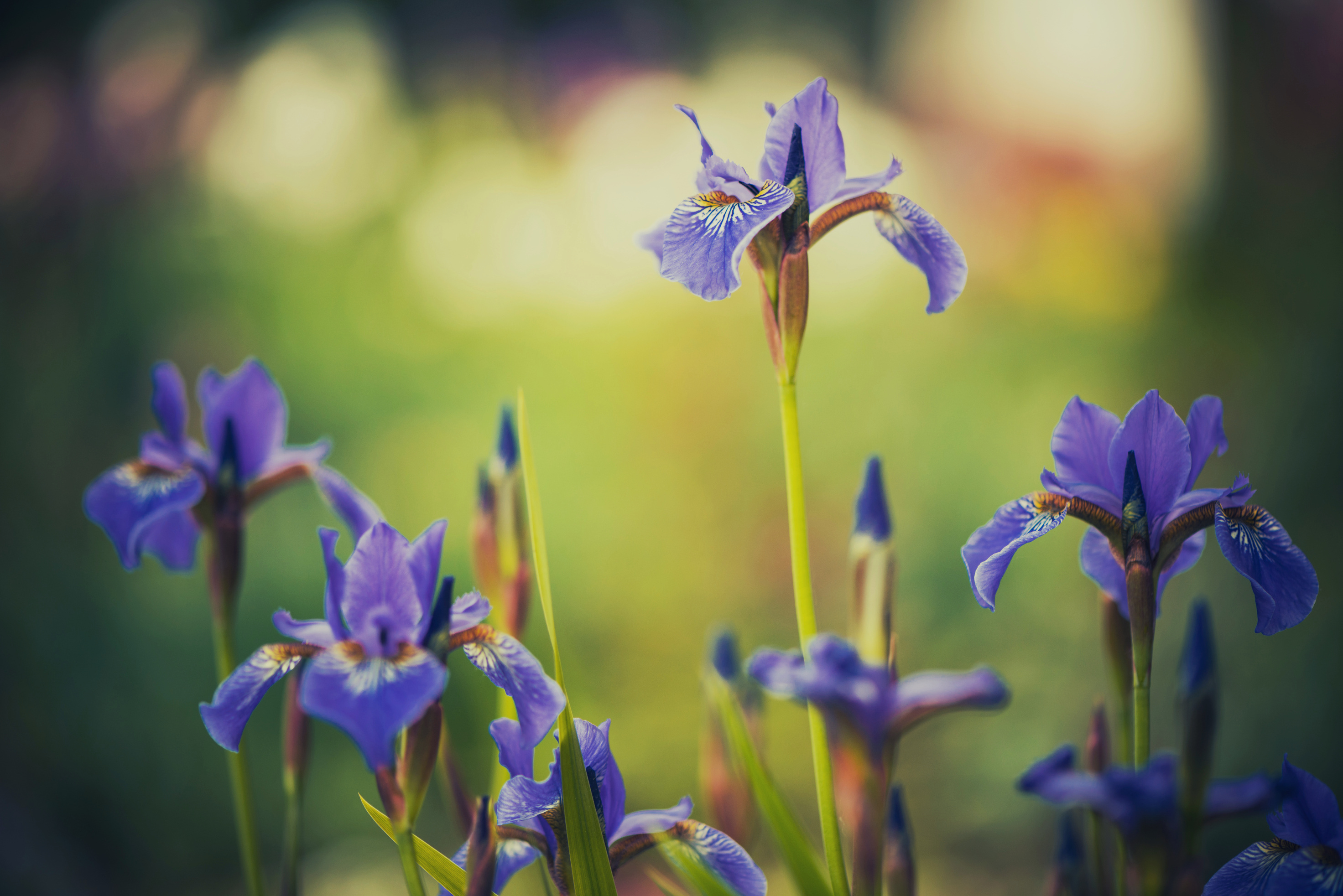 Lessons on Faith
CHAPTER 4 - CREATION OR EVOLUTION, WHICH?
Lessons on Faith
A.T. Jones & E.J. Waggoner
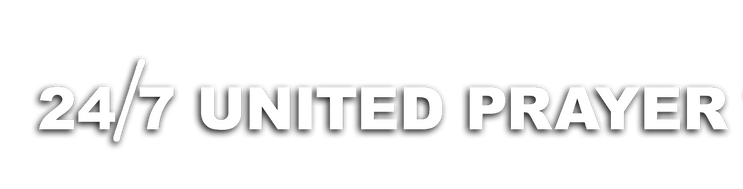 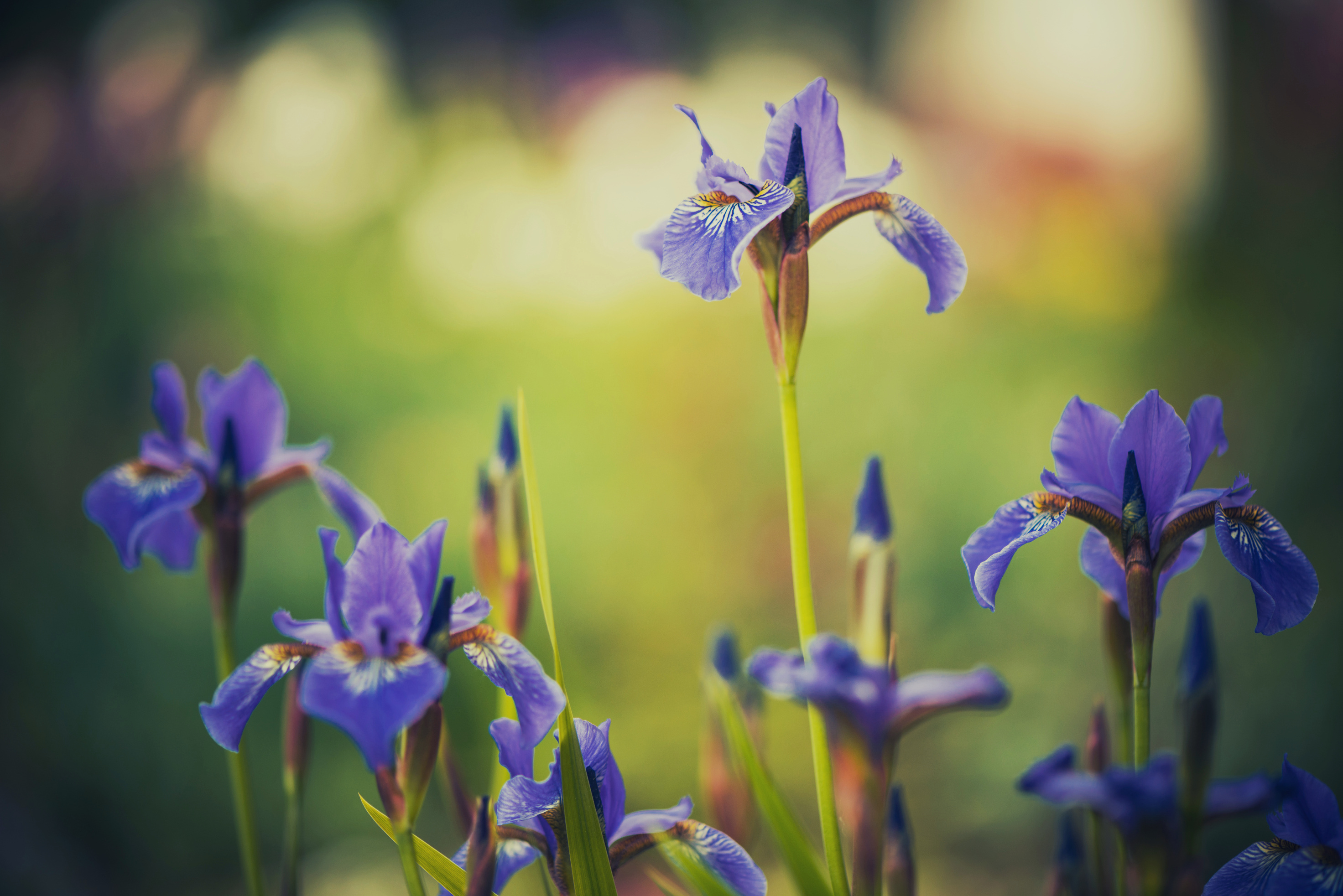 Lessons on Faith
CHAPTER 4 - CREATION OR EVOLUTION, WHICH?
Chapter 4— CREATION OR EVOLUTION, WHICH?
Part 3
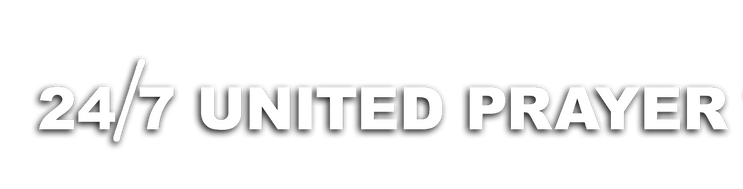 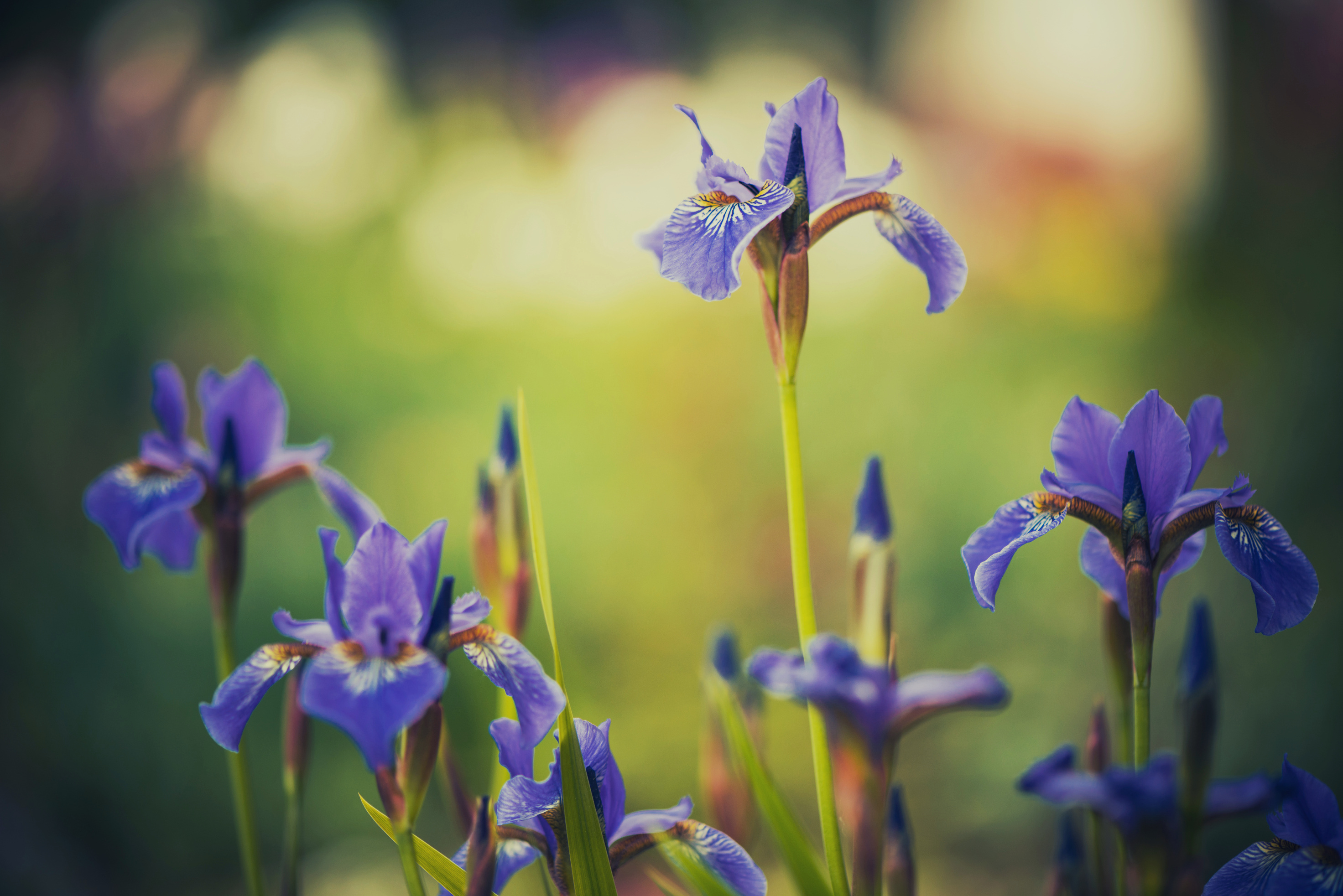 Lessons on Faith
CHAPTER 4 - CREATION OR EVOLUTION, WHICH?
Whether you are one of this kind or not, there are many of them, even among Seventh-day Adventists – not so many as there used to be, thank the Lord! – who believe that we must have God forgive our sins and so start us on the way all right,
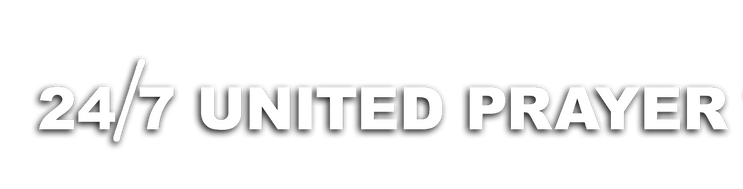 [Speaker Notes: Page 96 of the book]
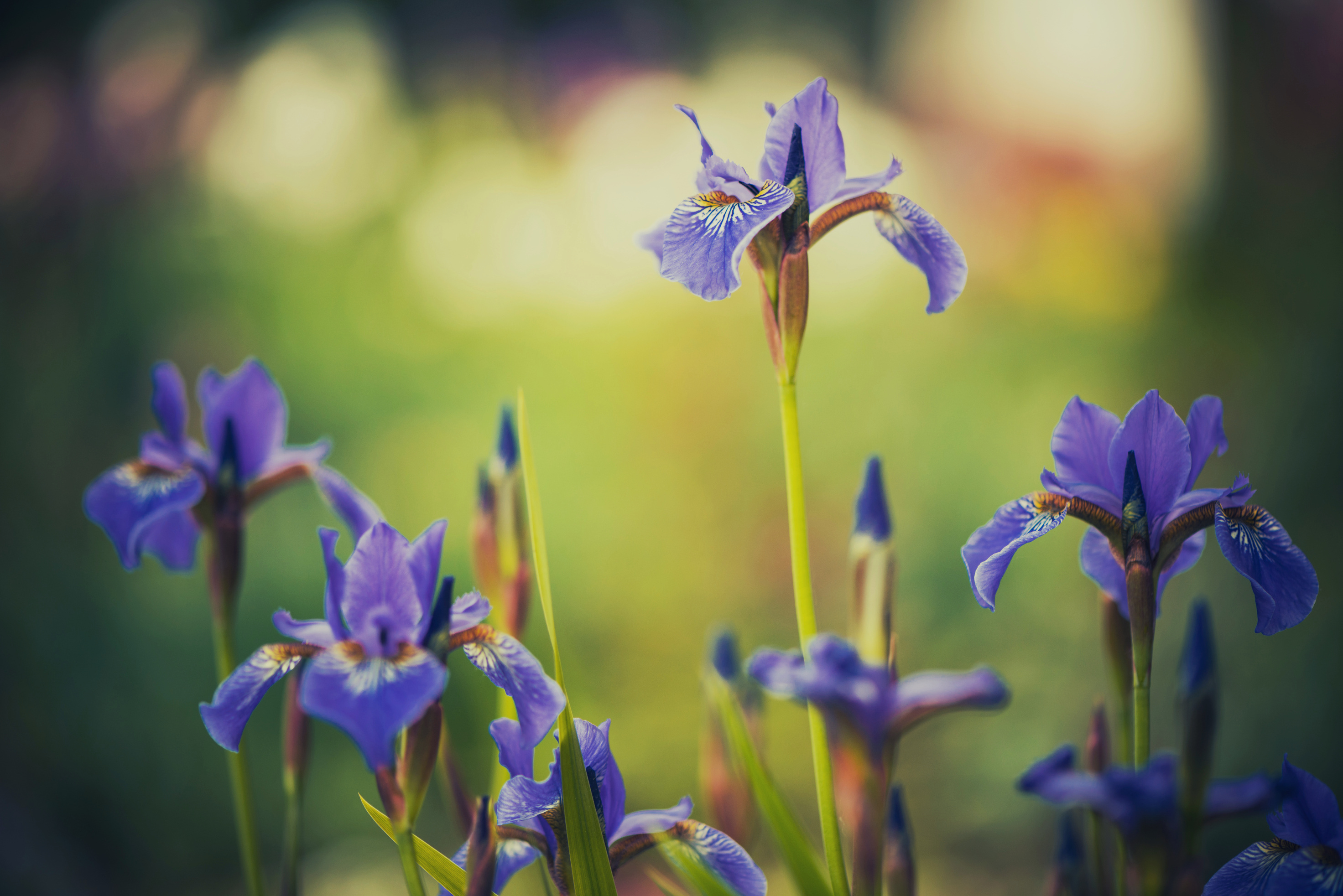 Lessons on Faith
CHAPTER 4 - CREATION OR EVOLUTION, WHICH?
but after that we are to work out our own salvation with fear and trembling. Accordingly, they do fear, and they do tremble, all the time, but they do not work out any salvation, because they do not have God constantly working in them, "both to will and to do of his good pleasure." Phil. 2:12, 13.
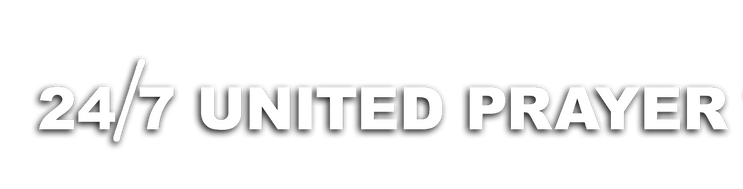 [Speaker Notes: Page 92 of the book]
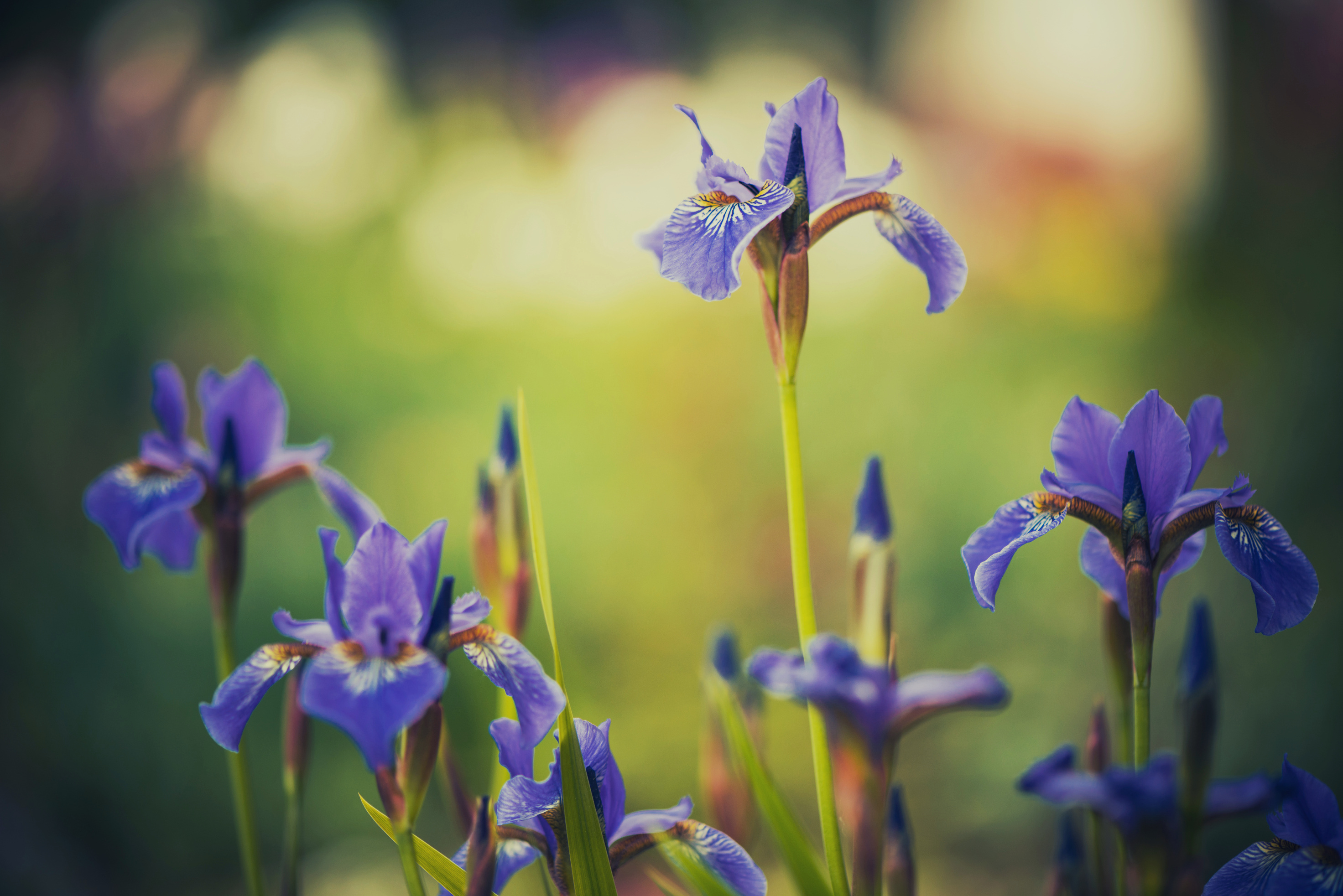 Lessons on Faith
CHAPTER 4 - CREATION OR EVOLUTION, WHICH?
Now in Heb. 11:3 it is recorded that it is through faith that we understand that the worlds were framed – put together, arranged, built – "by the word of God: so that things which are seen were not made of things which do appear."
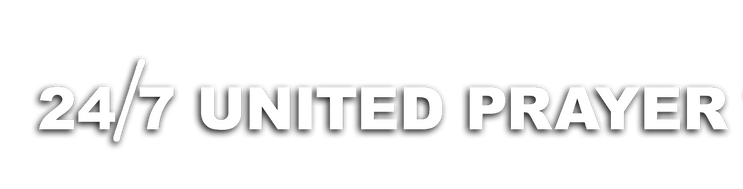 [Speaker Notes: Page 96 of the book]
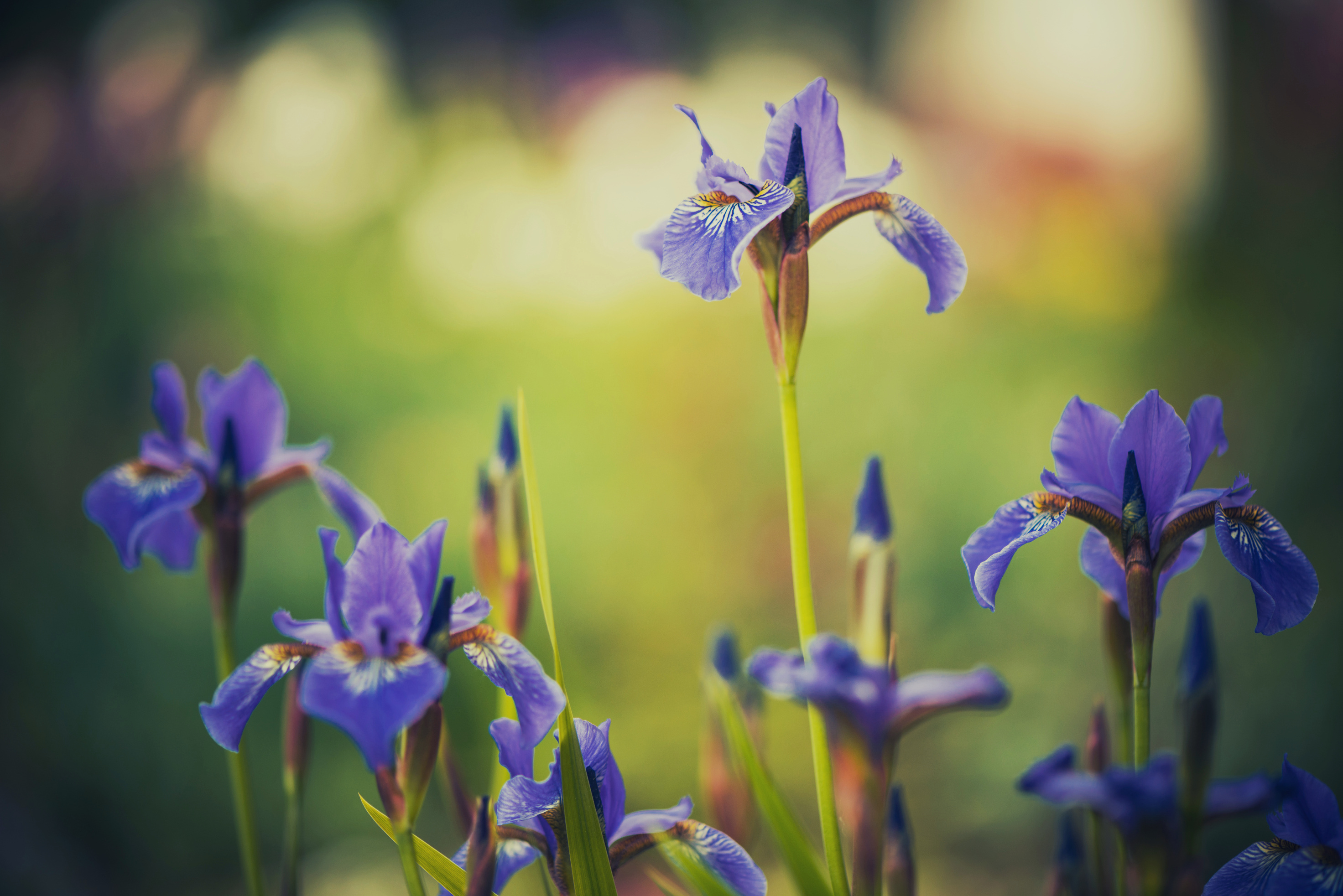 Lessons on Faith
CHAPTER 4 - CREATION OR EVOLUTION, WHICH?
The earth which we have was not made of rocks; men were not made of monkeys, apes, and "the missing link," and apes and monkeys and "the missing link" were not made of tadpoles, and tadpoles were not made of protoplasm originally away back at the beginning. No! "The worlds were framed by the word of God, so that things which are seen were not made of things which do appear."
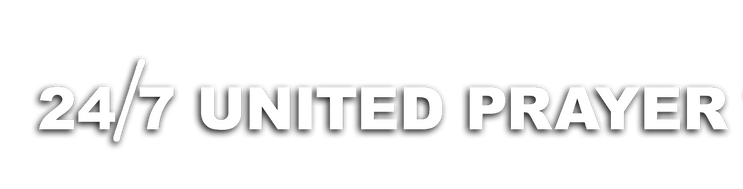 [Speaker Notes: Page 97 of the book]
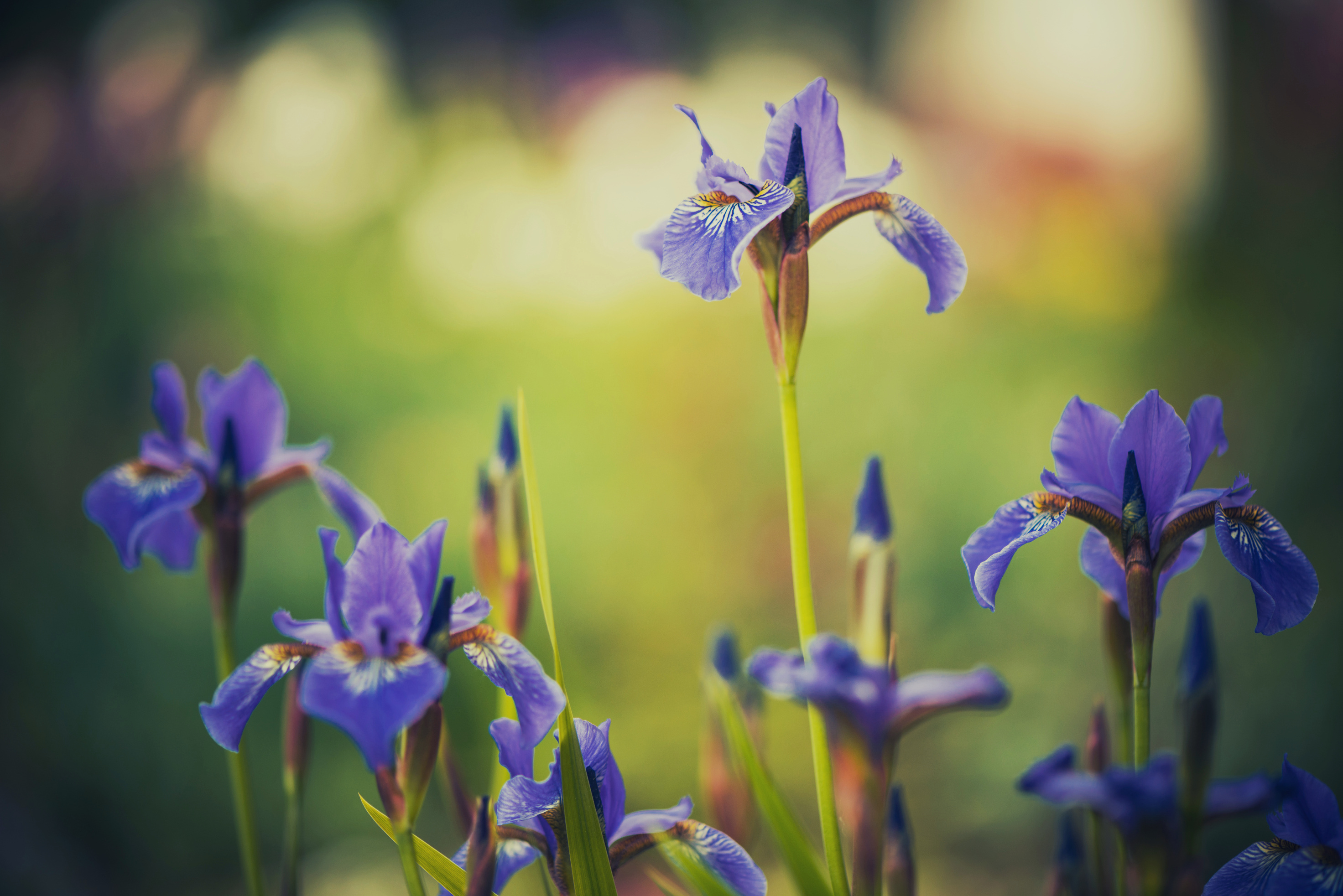 Lessons on Faith
CHAPTER 4 - CREATION OR EVOLUTION, WHICH?
Now why is it that things which are seen were not made of things which do appear? Simply because the things of which these are made did not appear. And the reason those things did not appear is because they were not at all. They did not exist.
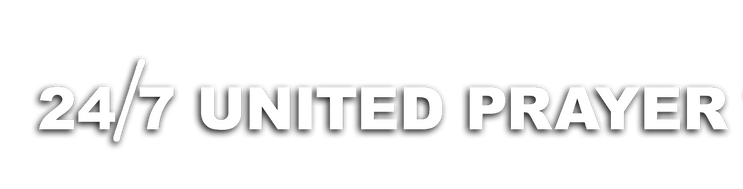 [Speaker Notes: Page 97 of the book]
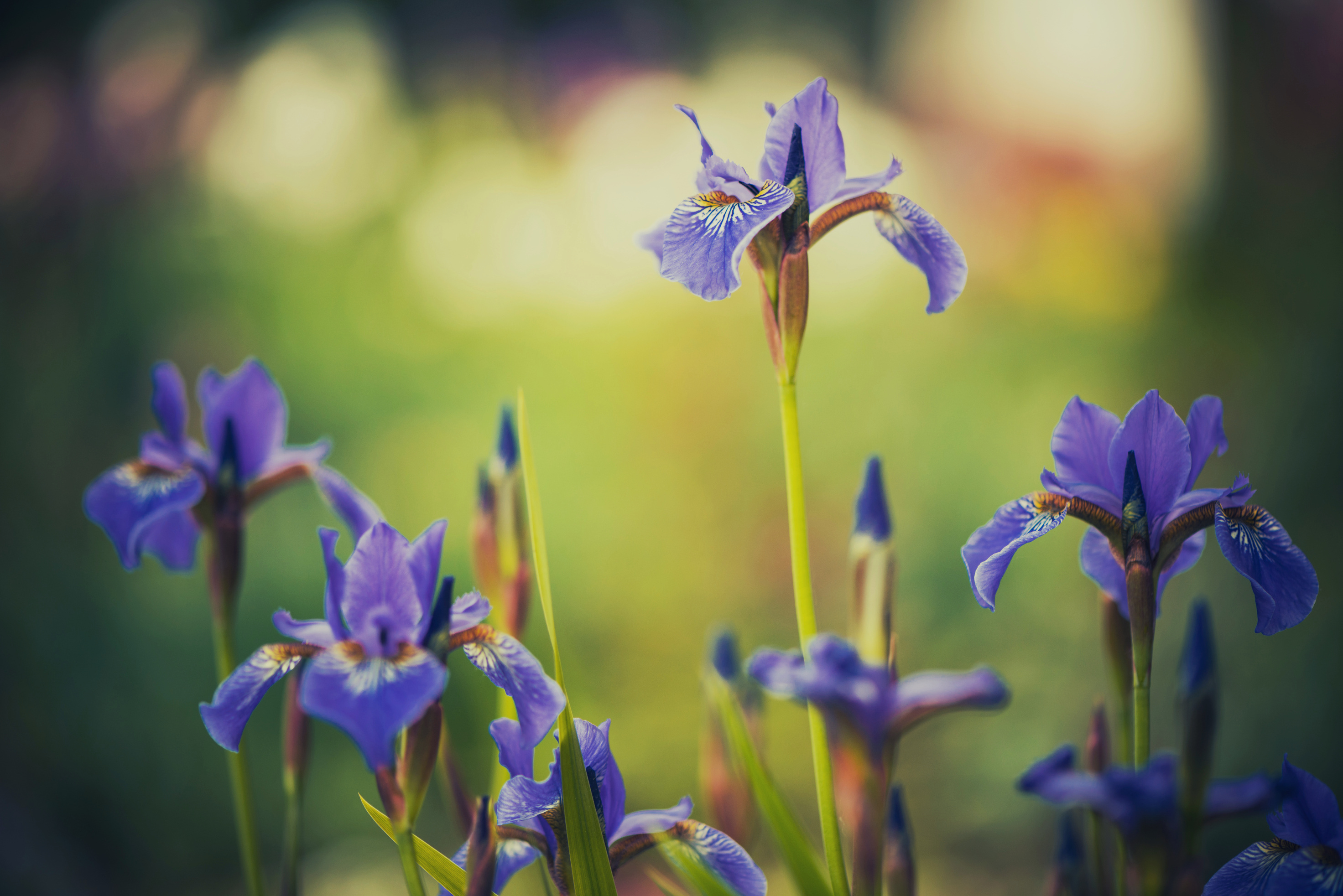 Lessons on Faith
CHAPTER 4 - CREATION OR EVOLUTION, WHICH?
The worlds were framed by the word of God, the word of God is of that quality, it has that property about it, which, when the word is spoken, not only causes the thing to be, but causes to exist the material out of which the thing is made and of which the thing consists.
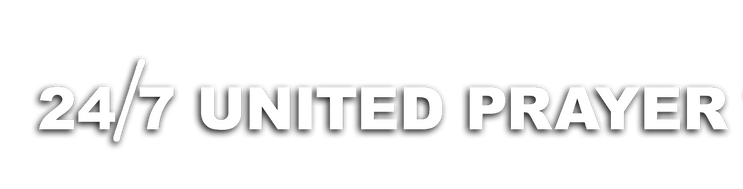 [Speaker Notes: Page 97 of the book]
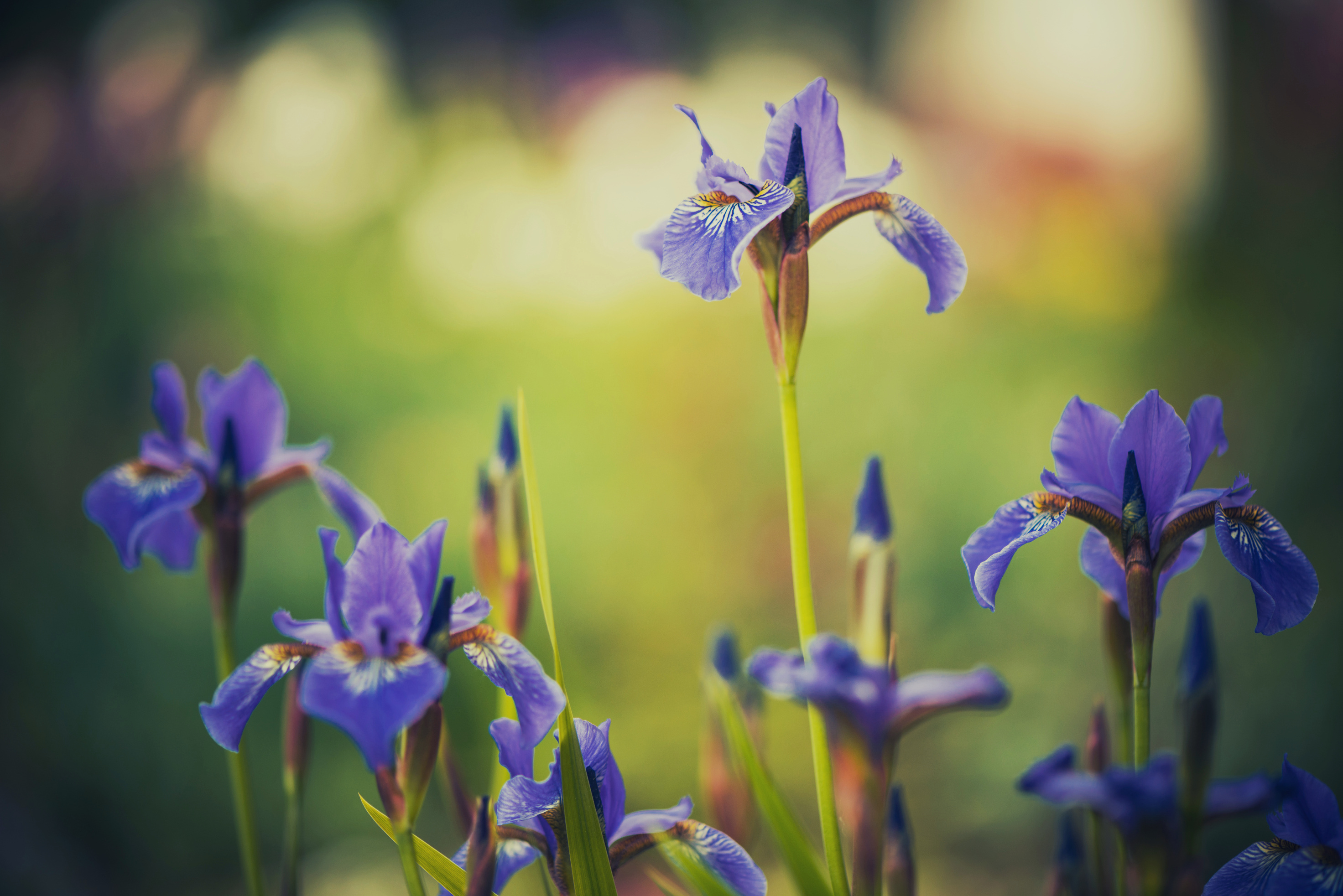 Lessons on Faith
CHAPTER 4 - CREATION OR EVOLUTION, WHICH?
You know also the other scripture, that "by the word of the lord were the heavens made, and all the host of them by the breath of his mouth . . . for he spake and it was." Ps. 33:6-9. Upon this I will ask you a question: How long after He spoke, before the things were? How much time passed after He spoke, before the thing was? [Voice: "No time."] Not a week?
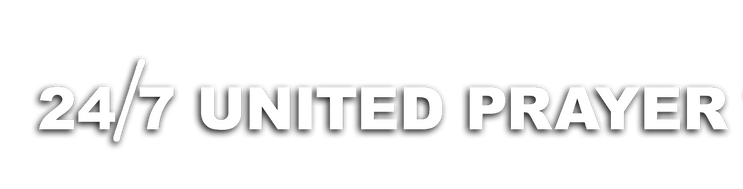 [Speaker Notes: Page 97 of the book]
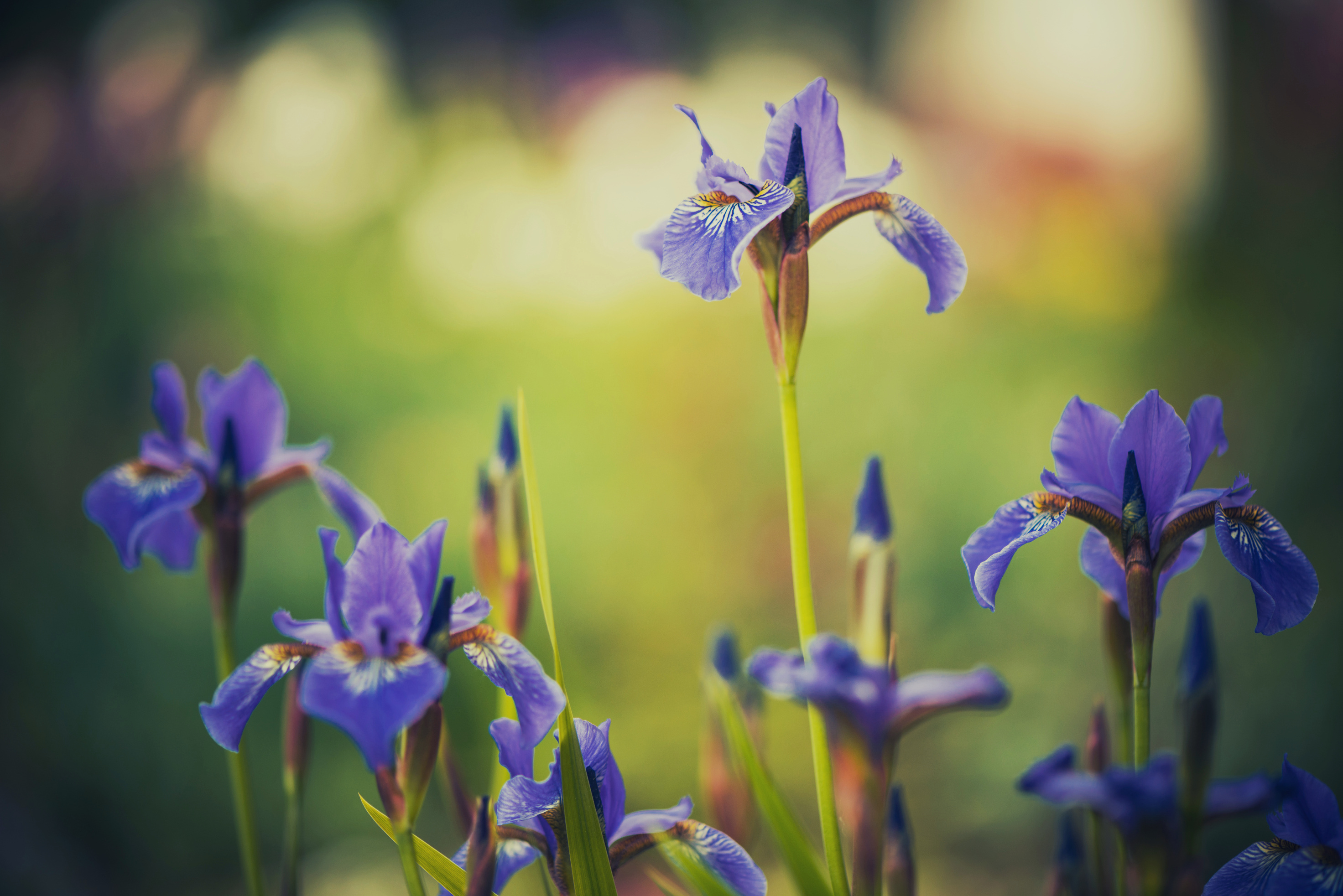 Lessons on Faith
CHAPTER 4 - CREATION OR EVOLUTION, WHICH?
No. Not six long periods of time? No. Evolution even that which recognizes a Creator, holds that indefinite countless ages or "six long, indefinite periods of time," passed in the formation fo the things which are seen, after he spoke. But that is evolution, not creation. Evolution is by long processes. Creation is by the word spoken.
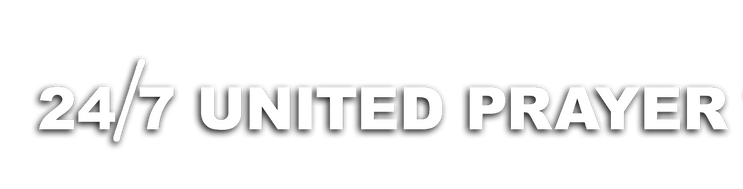 [Speaker Notes: Page 98 of the book]
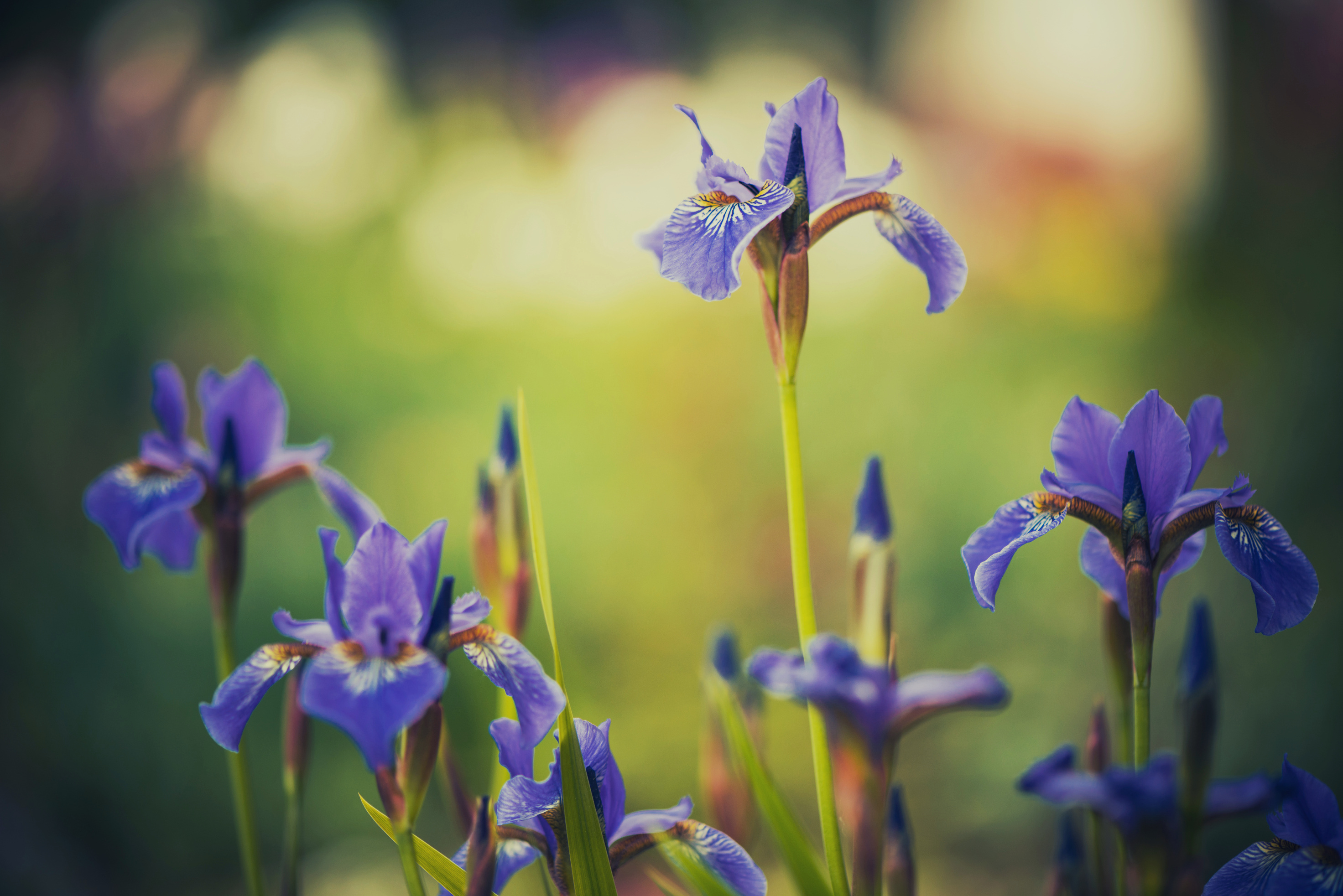 Lessons on Faith
CHAPTER 4 - CREATION OR EVOLUTION, WHICH?
When God, by speaking the word, had created the worlds, for this one He said, "Let there be light." Now how much time passed between the words, "Let there be light," and the time when the light came? I want you to understand this matter aright so that you can find out whether you are an evolutionist or a creationist.
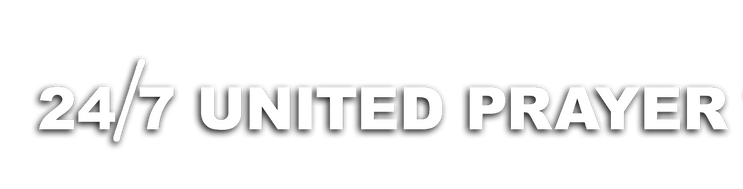 [Speaker Notes: Page 98 of the book]
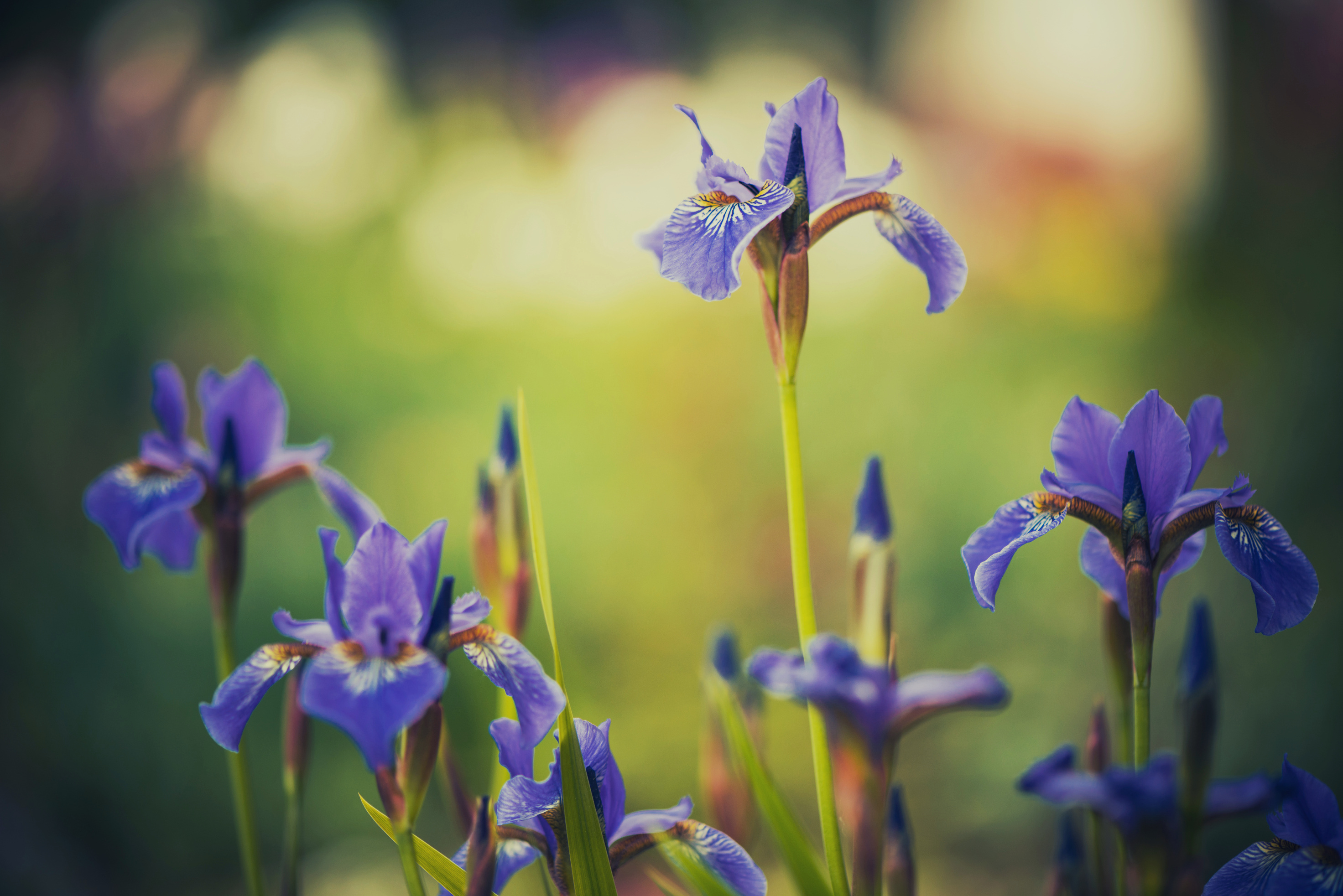 Lessons on Faith
CHAPTER 4 - CREATION OR EVOLUTION, WHICH?
Let me ask this again. Were there not six long periods of time between the time when the word was spoken and the accomplishment of the fact? You say No. Was it not a week? No. Not a day? No. Not an hour? No. Not a minute? No. Nor even a second? No, indeed.
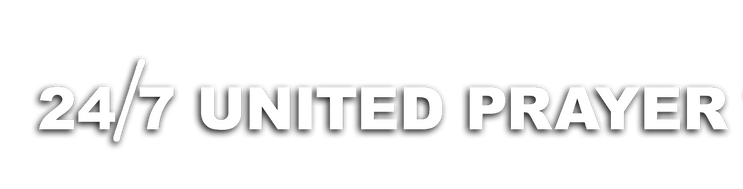 [Speaker Notes: Page 98 of the book]
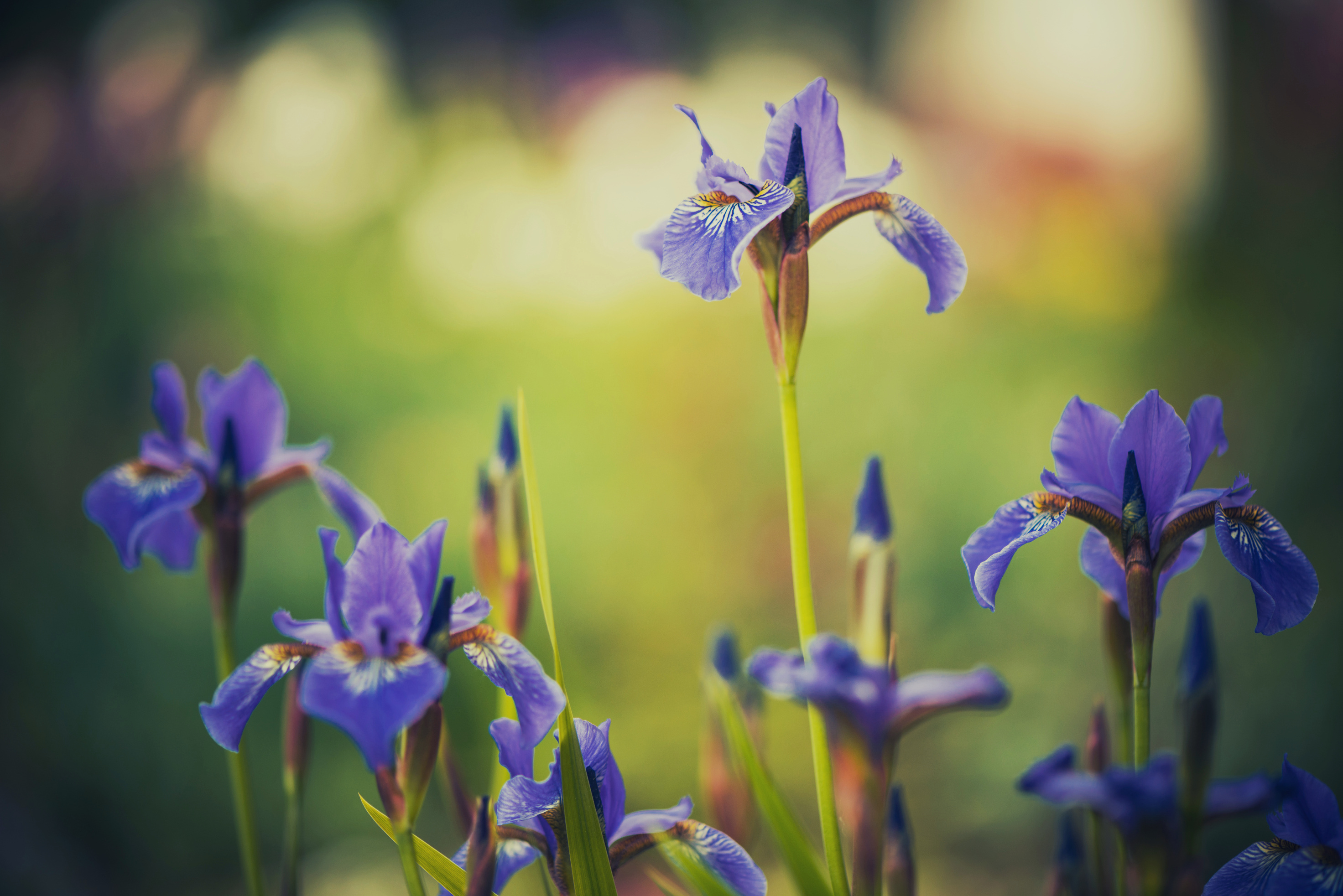 Lessons on Faith
CHAPTER 4 - CREATION OR EVOLUTION, WHICH?
There was not a second between the time when God said, "Let there be light," and the existence of the light. [Voice: "Just as soon as the word was spoken, the light was."] Yes, that is the way it was. I go over it thus minutely, so as to get it firmly fixed in your mind, for fear you will let it go presently when I ask you something further.
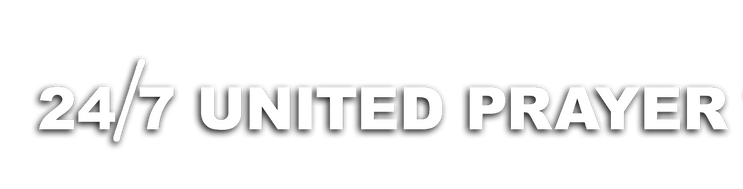 [Speaker Notes: Page 99 of the book]
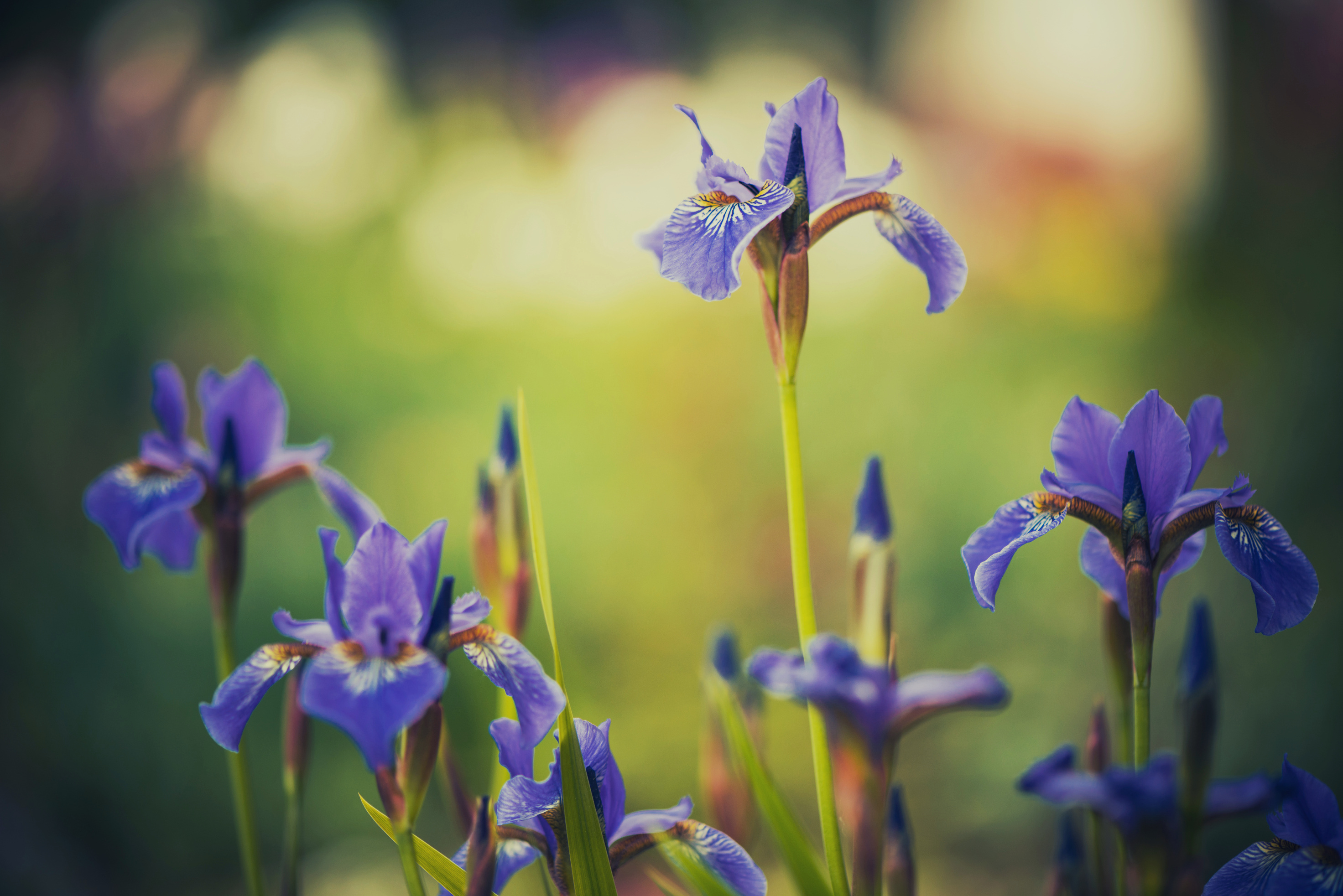 Lessons on Faith
CHAPTER 4 - CREATION OR EVOLUTION, WHICH?
Now is it settled that when God said, "Let there be light," there was not a second of time between that and the shining of the light? [Voice: "Yes."] All right. Then the man who allows that any time at all passed between God's speaking and the appearing of the thing, is an evolutionist. If he makes it countless ages upon countless ages, he is simply more of an evolutionist than the one who thinks it took a day; he is the same thing, but more of it.
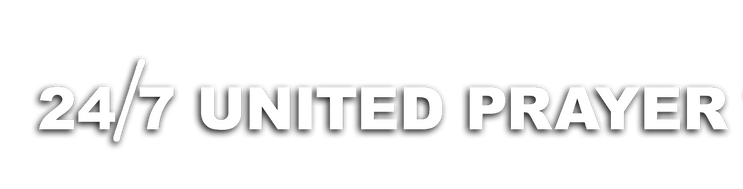 [Speaker Notes: Page 99 of the book]
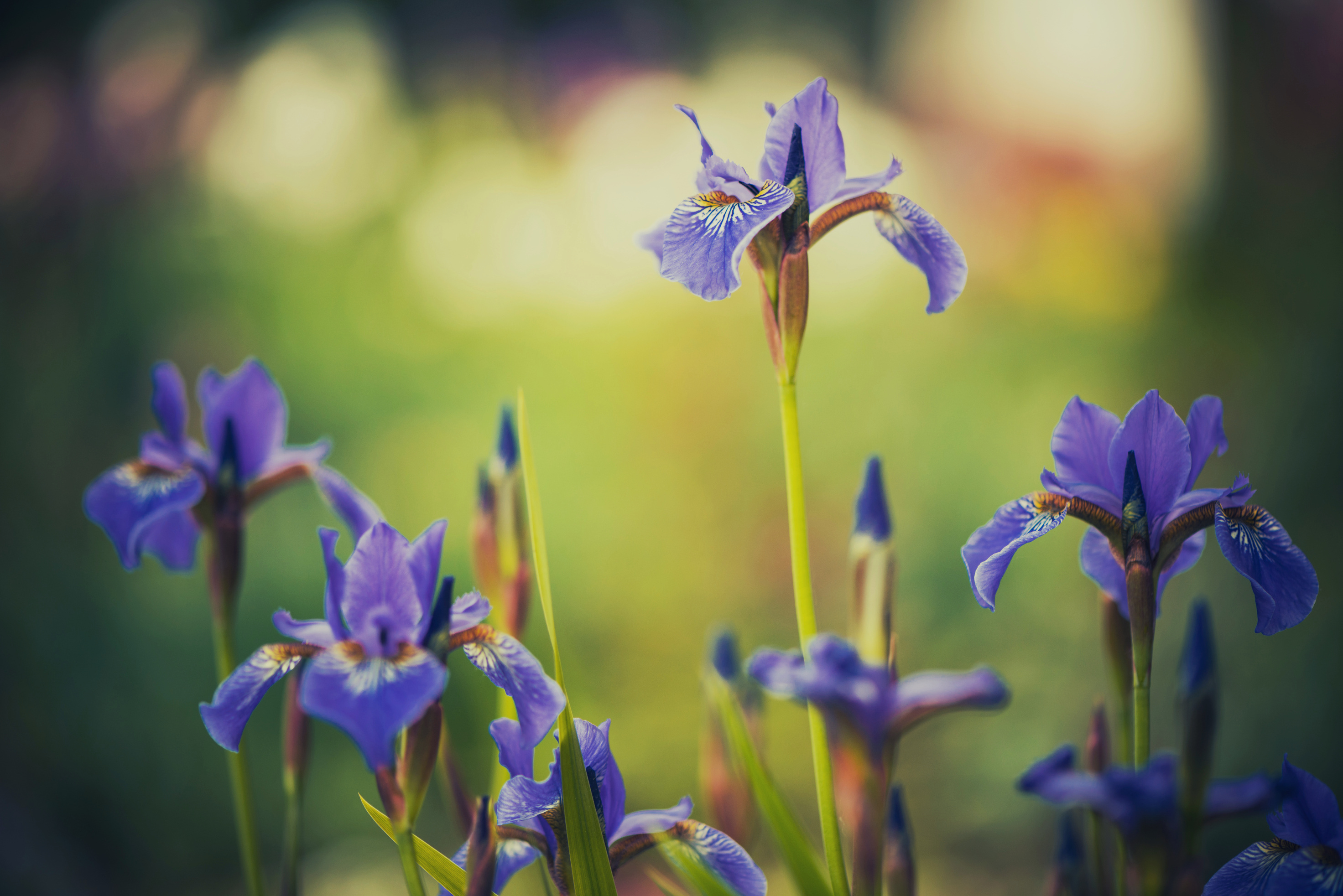 Lessons on Faith
CHAPTER 4 - CREATION OR EVOLUTION, WHICH?
REFLECTION TIME
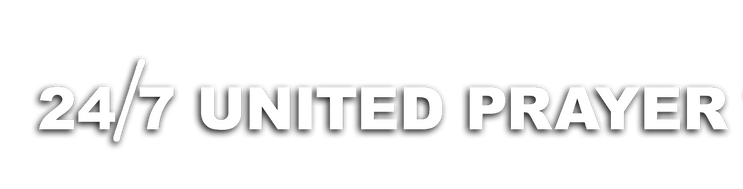